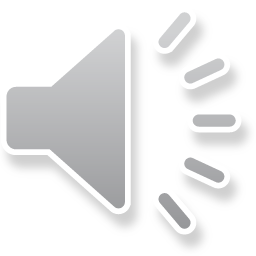 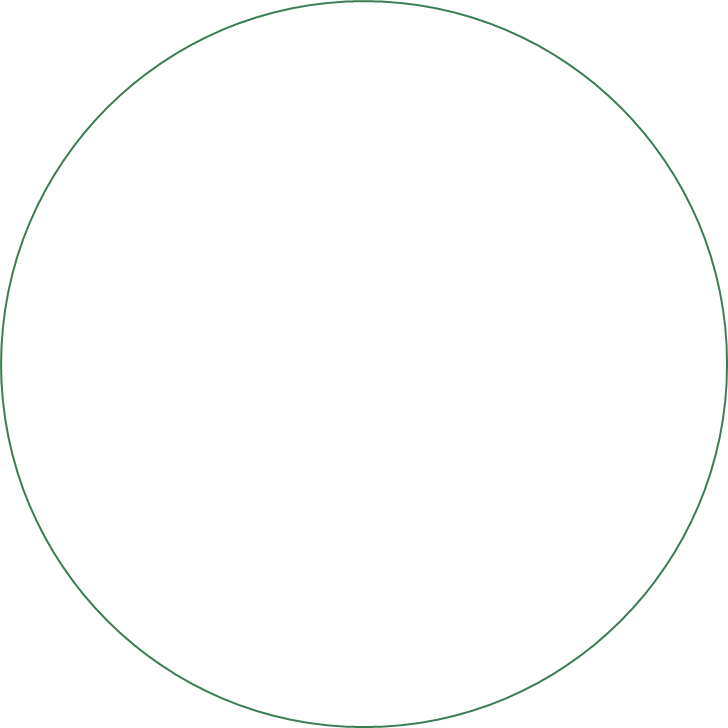 日
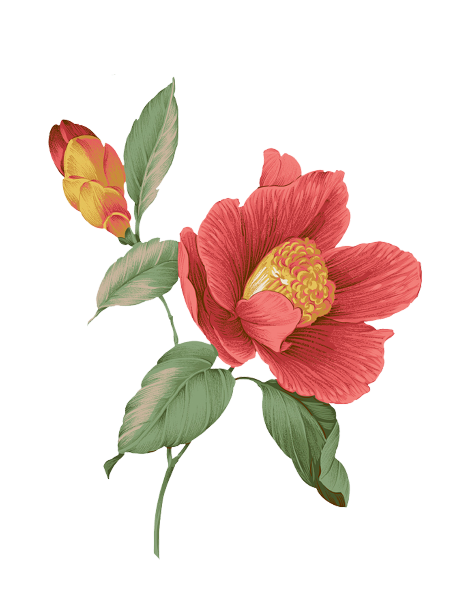 系
POWERPOINT
小
清
新
[Speaker Notes: 本PPT模板部分元素使用了幻灯片母版制作。如果需要修改，点击-视图-幻灯片母版-修改；完成后关闭编辑母版即可。]
请输入您的标题
请输入您的标题
请输入您的标题
请输入您的标题
此部分内容作为文字排版占位显示 （建议使用主题字体）
此部分内容作为文字排版占位显示 （建议使用主题字体）
此部分内容作为文字排版占位显示 （建议使用主题字体）
此部分内容作为文字排版占位显示 （建议使用主题字体）
01
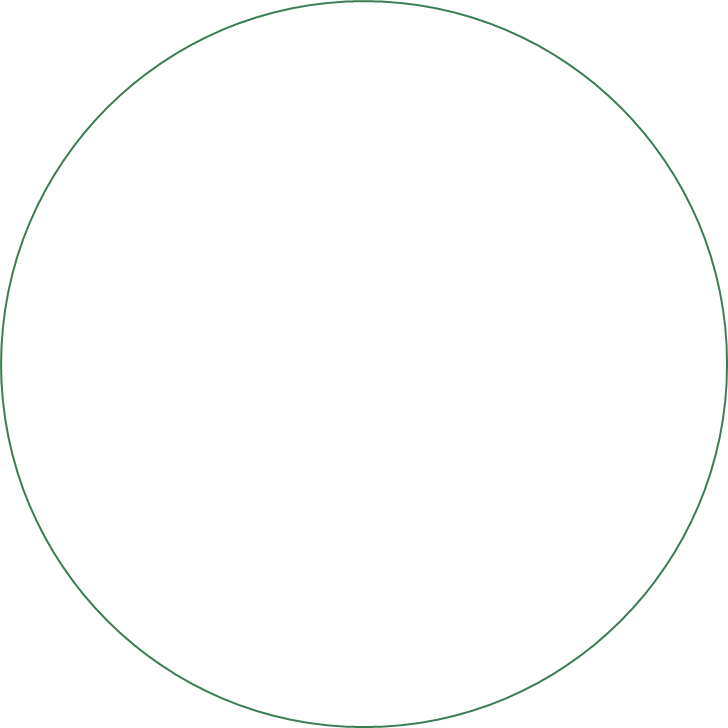 目 录
02
CATALOG
03
04
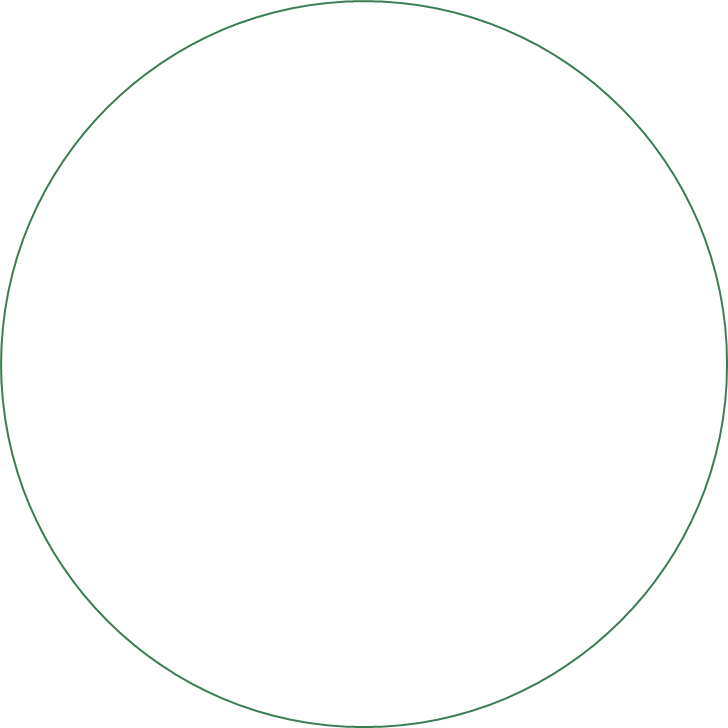 01
目录 CONTENTS
单击输入章节标题内容
CLICK THE CONTENT INPUT SECTION TITLES
请替换文字内容复制你的内容到此 点击即可编辑
输入标题文本
15%
请替换文字内容复制你的内容到此 点击即可编辑
25%
输入标题文本
请替换文字内容复制你的内容到此 点击即可编辑
35%
输入标题文本
输入标题文本
输入标题文本
输入标题文本
请替换文字内容复制你的内容到此点击即可编辑
请替换文字内容复制你的内容到此点击即可编辑
请替换文字内容复制你的内容到此点击即可编辑
输入标题文本
输入标题文本
输入标题文本
输入标题文本
输入标题文本
输入标题文本
请替换文字内容复制你的内容到此点击即可编辑
请替换文字内容复制你的内容到此点击即可编辑
请替换文字内容复制你的内容到此点击即可编辑
请替换文字内容复制你的内容到此点击即可编辑
请替换文字内容复制你的内容到此点击即可编辑
请替换文字内容复制你的内容到此点击即可编辑
20%
输入标题文本
输入标题文本
输入标题文本
输入标题文本
请替换文字内容复制你的内容到此点击即可编辑
请替换文字内容复制你的内容到此点击即可编辑
请替换文字内容复制你的内容到此点击即可编辑
请替换文字内容复制你的内容到此点击即可编辑
70%
90%
50%
输入标题文本
输入标题文本
输入标题文本
请替换文字内容复制你的内容到此 点击即可编辑
请替换文字内容复制你的内容到此 点击即可编辑
请替换文字内容复制你的内容到此 点击即可编辑
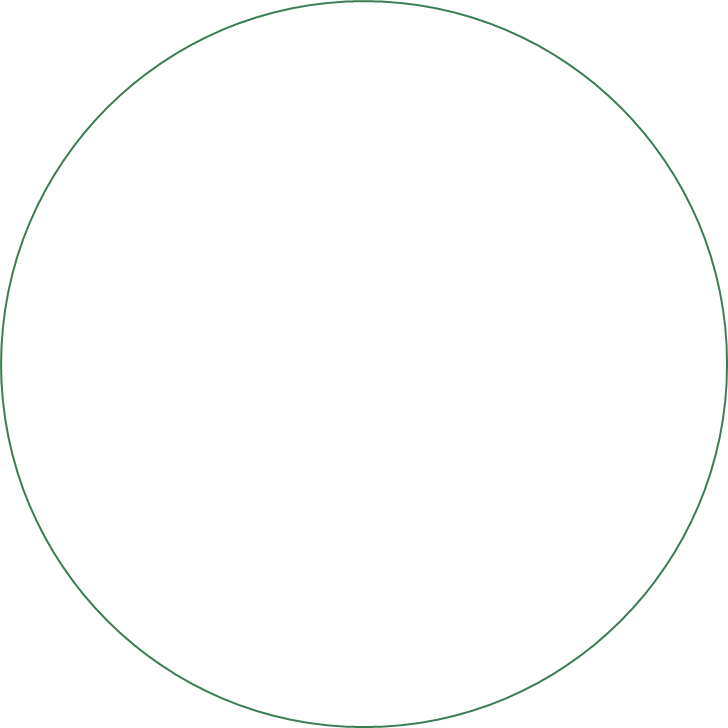 02
目录 CONTENTS
单击输入章节标题内容
CLICK THE CONTENT INPUT SECTION TITLES
输入标题文本
请替换文字内容复制你的内容到此 点击即可编辑
输入标题文本
输入标题文本
输入标题文本
请替换文字内容复制你的内容到此 点击即可编辑
请替换文字内容复制你的内容到此 点击即可编辑
输入标题文本
输入标题文本
点击即可编辑  如需更改请在（设置形状格式）菜单下（文本选项）中调整
输入标题文本
输入标题文本
输入标题文本
请替换文字内容复制你的内容到此点击即可编辑
请替换文字内容复制你的内容到此点击即可编辑
请替换文字内容复制你的内容到此点击即可编辑
请替换文字内容复制你的内容到此点击即可编辑
请替换文字内容复制你的内容到此点击即可编辑
标题
输入标题文本
输入标题文本
输入标题文本
请替换文字内容复制你的内容到此点击即可编辑
请替换文字内容复制你的内容到此点击即可编辑
请替换文字内容复制你的内容到此点击即可编辑
输入标题文本
请替换文字内容复制你的内容到此点击即可编辑
03
输入标题文本
02
输入标题文本
请替换文字内容复制你的内容到此点击即可编辑  如需更改请在（设置形状格式）菜单下（文本选项）中调整
输入标题文本
01
输入标题文本
请替换文字内容复制你的内容到此点击即可编辑
请替换文字内容复制你的内容到此点击即可编辑
请替换文字内容复制你的内容到此点击即可编辑
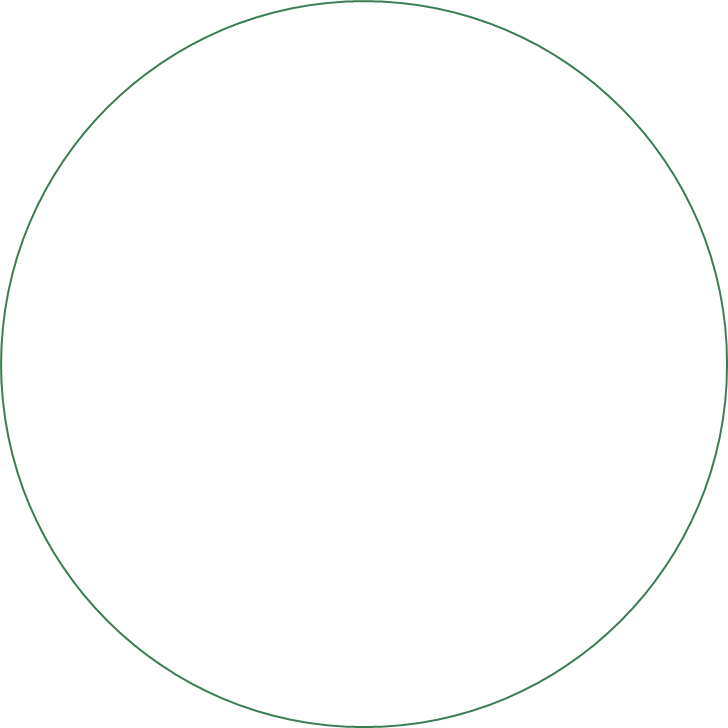 03
目录 CONTENTS
单击输入章节标题内容
CLICK THE CONTENT INPUT SECTION TITLES
关键词
关键词
01
03
02
请替换文字内容复制你的内容到此点击即可编辑  。如需更改请在（设置形状格式）菜单下（文本选项）中调整
请替换文字内容复制你的内容到此点击即可编辑  。如需更改请在（设置形状格式）菜单下（文本选项）中调整
请替换文字内容复制你的内容到此点击即可编辑  。如需更改请在（设置形状格式）菜单下（文本选项）中调整
输入标题文本
输入标题文本
输入标题文本
输入标题文本
输入标题文本
输入标题文本
请替换文字内容复制你的内容到此点击即可编辑
请替换文字内容复制你的内容到此点击即可编辑
请替换文字内容复制你的内容到此点击即可编辑
输入标题文本
输入标题文本
输入标题文本
01
请替换文字内容复制你的内容到此点击即可编辑
请替换文字内容复制你的内容到此点击即可编辑
请替换文字内容复制你的内容到此点击即可编辑
02
03
输入标题文本
输入标题文本
输入标题文本
输入标题文本
请替换文字内容复制你的内容到此点击即可编辑
请替换文字内容复制你的内容到此点击即可编辑
请替换文字内容复制你的内容到此点击即可编辑
请替换文字内容复制你的内容到此点击即可编辑
输入标题文本
输入标题文本
输入标题文本
输入标题文本
请替换文字内容复制你的内容到此 点击即可编辑
请替换文字内容复制你的内容到此 点击即可编辑
请替换文字内容复制你的内容到此 点击即可编辑
请替换文字内容复制你的内容到此 点击即可编辑
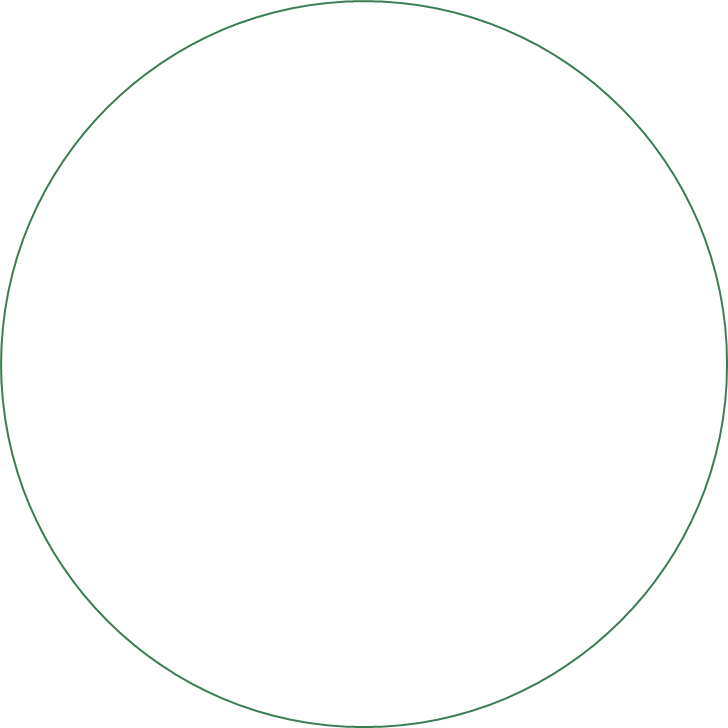 04
目录 CONTENTS
单击输入章节标题内容
CLICK THE CONTENT INPUT SECTION TITLES
输入标题文本
输入标题文本
输入标题文本
输入标题文本
输入标题文本
输入标题文本
输入标题文本
输入标题文本
输入标题文本
请替换文字内容复制你的内容到此 点击即可编辑
请替换文字内容复制你的内容到此 点击即可编辑
请替换文字内容复制你的内容到此 点击即可编辑
输入标题文本
输入标题文本
输入标题文本
请替换文字内容复制你的内容到此点击即可编辑
请替换文字内容复制你的内容到此点击即可编辑
请替换文字内容复制你的内容到此点击即可编辑
输入标题文本
输入标题文本
输入标题文本
输入标题文本
点击即可编辑
点击即可编辑
点击即可编辑
点击即可编辑
请替换文字内容复制你的内容到此点击即可编辑  如需更改请在（设置形状格式）菜单下（文本选项）中调整
请替换文字内容复制你的内容到此点击即可编辑  如需更改请在（设置形状格式）菜单下（文本选项）中调整
请替换文字内容复制你的内容到此点击即可编辑  如需更改请在（设置形状格式）菜单下（文本选项）中调整
输入标题文本
标题文本预设
请替换文字内容复制你的内容到此点击即可编辑
标题文本预设
输入标题文本
请替换文字内容复制你的内容到此点击即可编辑
标题文本预设
输入标题文本
请替换文字内容复制你的内容到此点击即可编辑
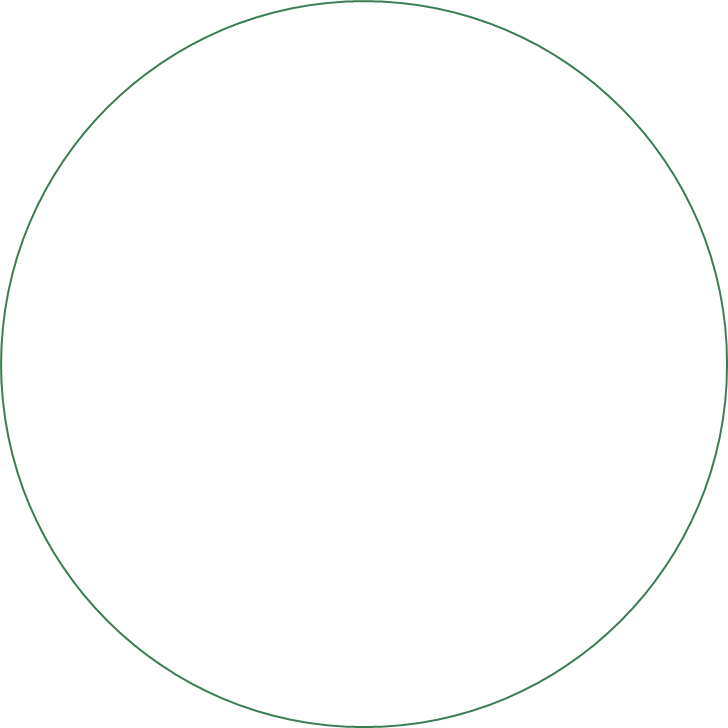 感
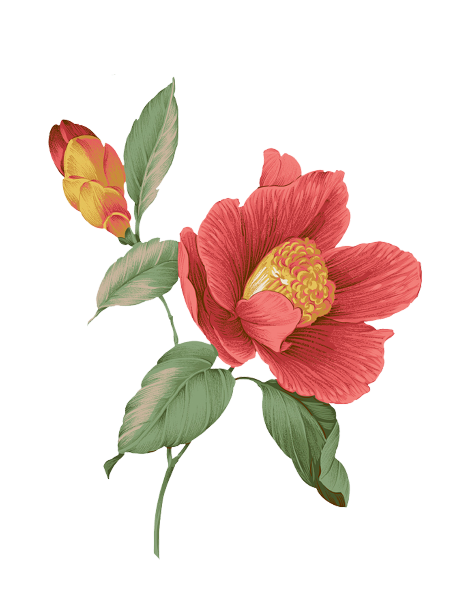 谢
POWERPOINT
您
观
看
[Speaker Notes: 本PPT模板部分元素使用了幻灯片母版制作。如果需要修改，点击-视图-幻灯片母版-修改；完成后关闭编辑母版即可。]